У каждого человека свои звёзды
Или посторонним  В…
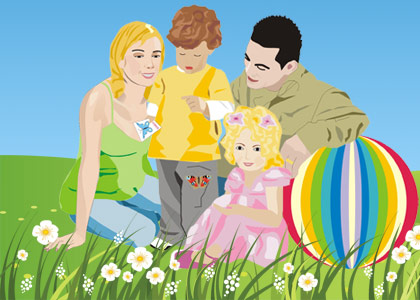 Причины конфликтовребенок - родитель
Невнимание
Ревность
Отсутствие контроля
Обман
Размолвки родителей
неуважение
Детские тайны
Плохо?
Хорошо?
Причины

1.опасение неприятных последствий  46%2. отсутствие доверия 30%3.нежелание огорчить , обидеть близких 24%
опрос
1.Есть ли у тебя тайна?

Хотел бы ты поделиться своей тайной?
2.С кем бы ты с ней поделился?
Есть – 15,   нет – 10
   
     Да -10     нет – 10
     Не всегда - 5

С другом – 11
С родителями – 15
С одноклассниками- 1
Ситуации для обсуждения
Если вашему ребенку необходимо раскрыть душу
1. Расскажите что-нибудь из своего детства.2.Не переусердствуйте  с контролем и наказанием.3.Научите ребенка поверять свои тайны кому либо.4.Уважайте внутренний мир ребенка.5.Не выпытывайте у ребенка его секреты
Берегите небосклон вашего ребёнка, так же трепетно, как свой. Учите детей защищать свое пространство, учите беречь тайны.Любите ребенка!
Луна и устрицаБасня Леонардо да Винчи
Устрица была по уши влюблена в луну. Словно заворожённая, она часами глядела влюбленными глазами на ночное светило. Сидевший в засаде прожорливый краб заметил, что всякий раз, как из-за туч выплывает луна, раззява-устрица раскрывает створки раковины, забыв обо всём на свете. И он решил её съесть.
Однажды ночью, едва взошла луна и устрица, по обыкновению, уставилась на неё, раскрыв рот, краб подцепил клешнёй камешек и, изловчившись, бросил его внутрь раковины. Любительница лунного света постаралась было захлопнуть створки перламутрового жилища, но было поздно — брошенный камешек помешал бедняжке.
Подобная участь ждёт каждого, кто не умеет в тайне хранить сокровенные чувства. Глаза и уши, охочие до чужих секретов, всегда найдутся.